«Весна в произведениях
 русских 
художников»
Подготовила:
воспитатель
 МБДОУ ДС №12 
г.Кузнецка 
Мироедова Н.М.
Саврасов А.К. « Грачи прилетели» 1871
Весна
И. Токмакова
К нам весна шагает
Быстрыми шагами,
И сугробы тают под её ногами.
Чёрные проталины
На полях видны.
Видно очень тёплые ноги у весны.
Жуковский Станислав
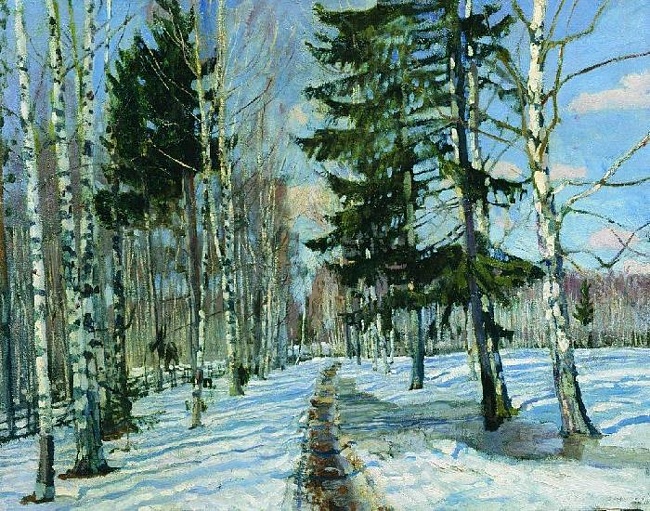 Левитан И.И. Март 1895
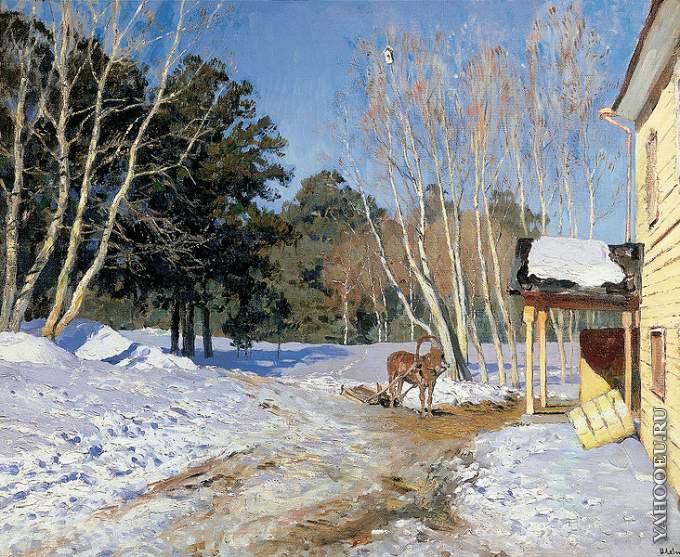 Зяблов Я. Ледоход
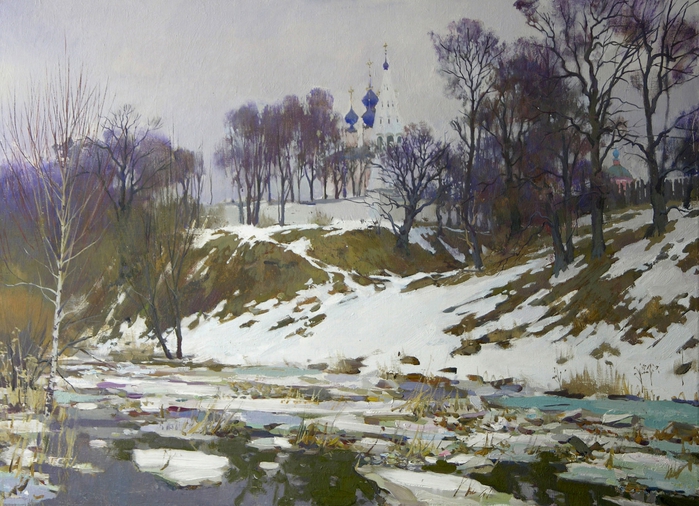 Шишкин  И. И. «Лес весной»
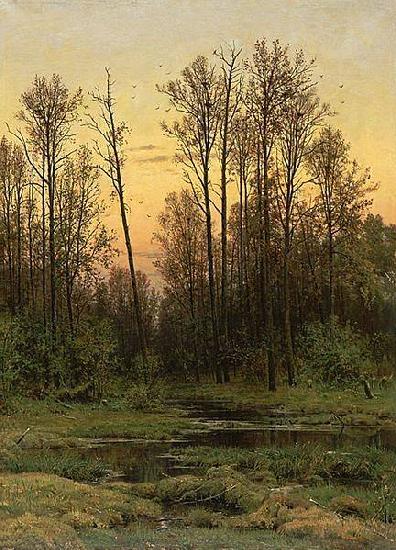 Алексей Плещеев
Уж тает снег, бегут ручьи,В окно повеяло весною…Засвищут скоро соловьи,И лес оденется листвою!
Чиста небесная лазурь,Теплей и ярче солнце стало,Пора метелей злых и бурьОпять надолго миновала…
Кружицкий К.Я.
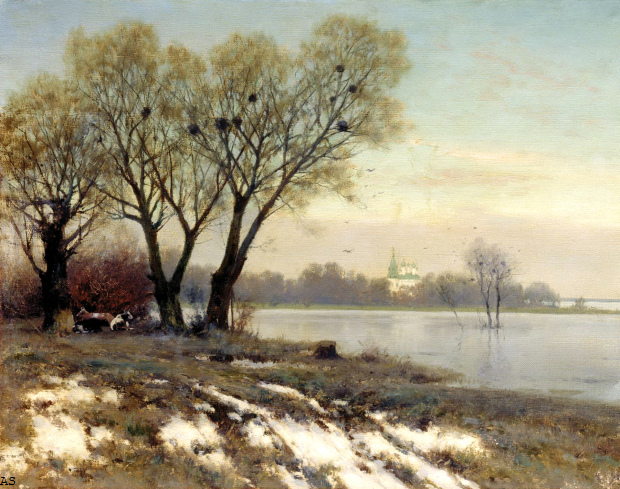 Волков Е.Е.
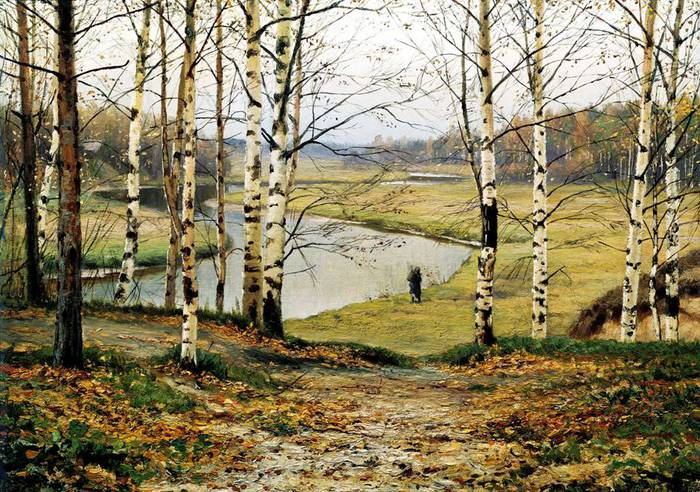 Подснежники
Вестники весны